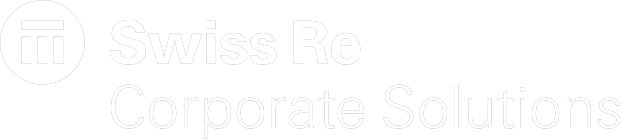 International Business Challenges & Best Practices
Panel discussion
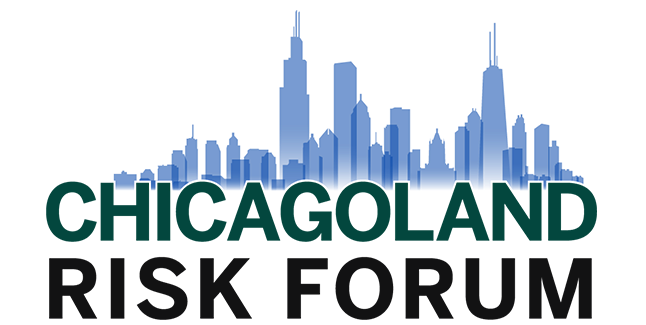 Today’s panelists
3 leaders from diverse industries will share their personal experiences and insights on  international programs
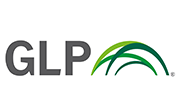 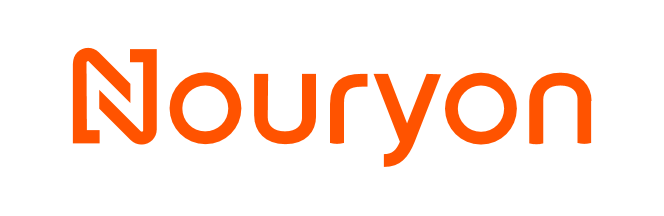 Jason Mezyk
Gail Bartholomew
Vice President of Risk Management
Global Logistic Properties (GLP)
Global Risk and Insurance Manager
Nouryon USA LLC
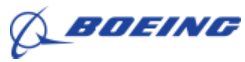 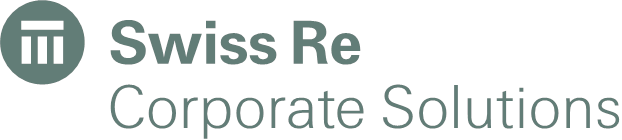 Host: Gillian Gunnink
Jamie Sewell
Senior Manager of Risk & Insurance
The Boeing Company
SVP International Program Business Management
Swiss Re Corporate Solutions
2